Magistrali Promesse:
una Prima Comparazione delle LM-88 in Italia
a cura di
D. Borrelli1, R. Serpieri2, D. Taglietti2, D. Trezza2

1Università Suor Orsola Benincasa, 2Università Federico II di Napoli
Conferenza Dipartimentale di Sociologia
Mercoledì 9 Marzo 2016
Obiettivi Generali
Il nostro lavoro consiste in una analisi esplorativa
dei corsi di Laurea Magistrale in Sociologia
Obiettivi Principali
Individuare i punti chiave che necessitano di particolare attenzione
Effettuare una ricognizione generale dello stato dell’arte delle LM-88
[Speaker Notes: Conferenza interdipartimentale  monitoraggio offerta formativa]
Struttura della Presentazione
Lo Stato dell’Arte


I Profili Tipici
Statistiche descrittive che ci aiutino a conoscere l’oggetto di studio
Costruzione di tipi caratteristici dell’offerta formativa, sulla base di alcune dimensioni (contenuto e struttura)
Benchmarking tra Profili Tipici


Possibilità di Intervento
Confronto tra differenti profili di offerta formativa
Alcuni spunti per una riflessione sulla policy e sul proseguio della ricerca
[Speaker Notes: Conferenza interdipartimentale  monitoraggio offerta formativa]
Fonte dei Dati
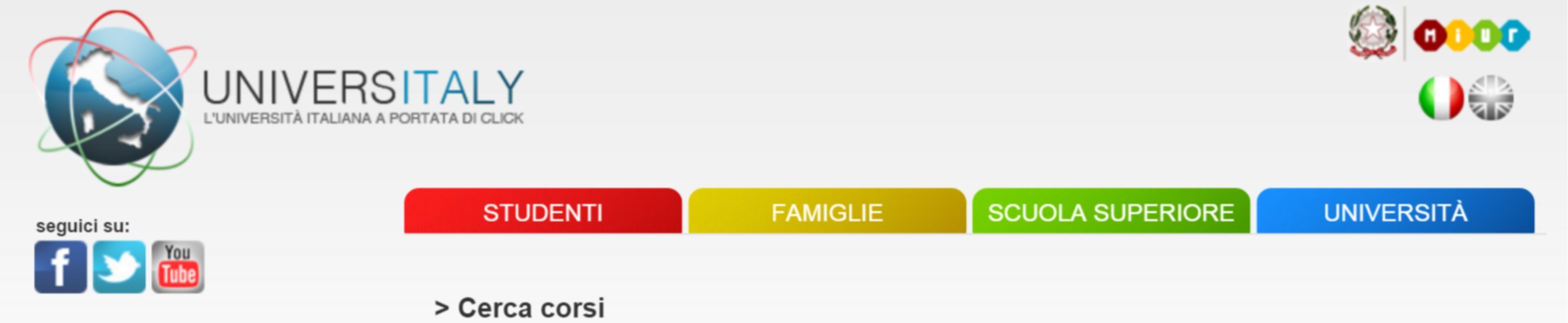 www.universitaly.it

 
Il sito del MIUR che presenta l’offerta formativa universitaria italiana.
Il portale è stato previsto all’interno del Decreto Legge 9 febbraio 2012, n. 5: "Disposizioni urgenti in materia di semplificazione e di sviluppo" convertito nella Legge 4 aprile 2012, n.35.
Articolo 48, comma 1: "Il Ministero dell’Istruzione, dell’Università e della Ricerca cura la costituzione e l’aggiornamento di un portale unico, almeno in italiano e in inglese, tale da consentire il reperimento di ogni dato utile per l’effettuazione della scelta da parte degli studenti".
Fonte dei Dati
Per ciascun Corso di Laurea:
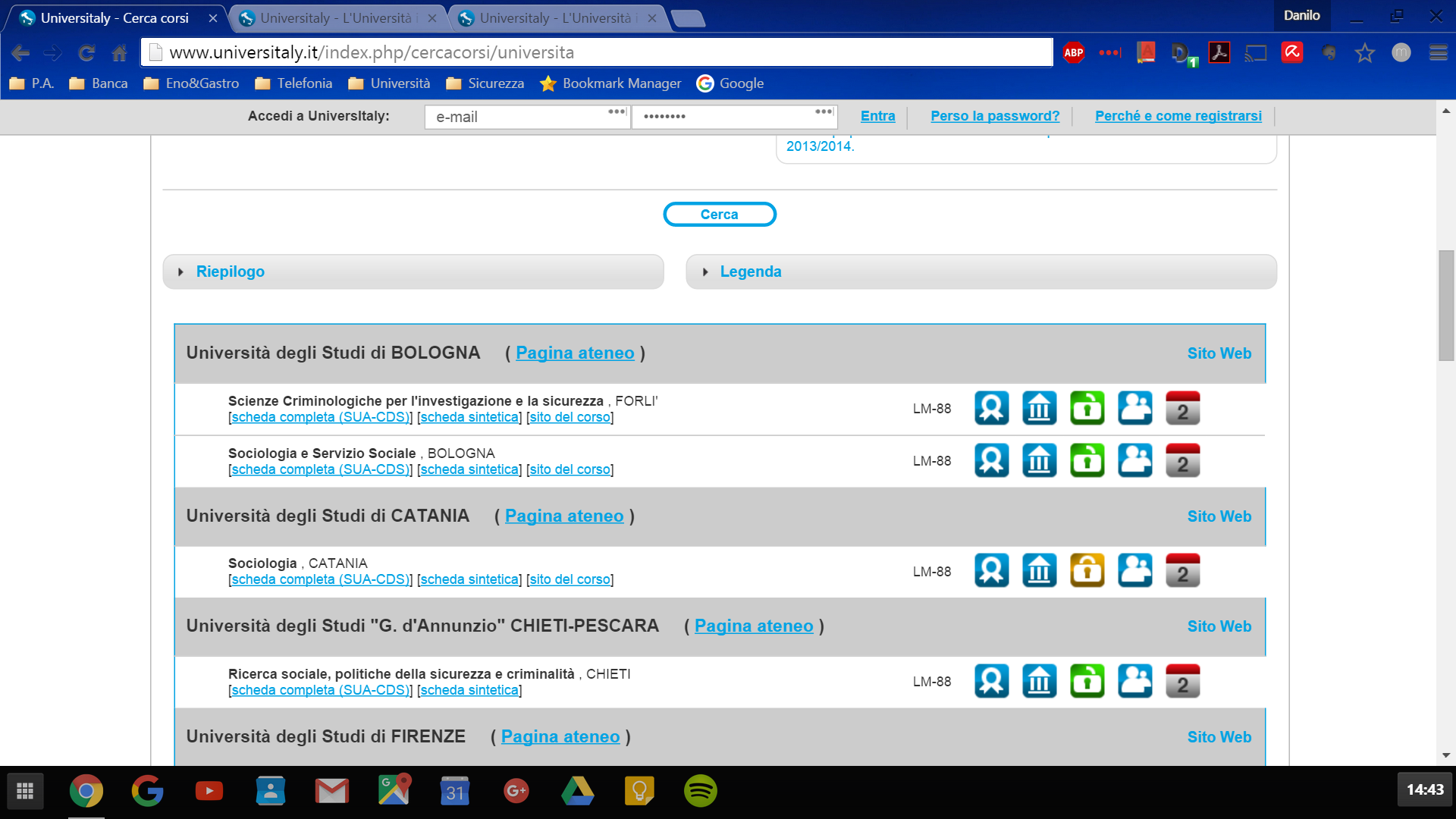 Scheda Sintetica
Scheda SUA-CDS
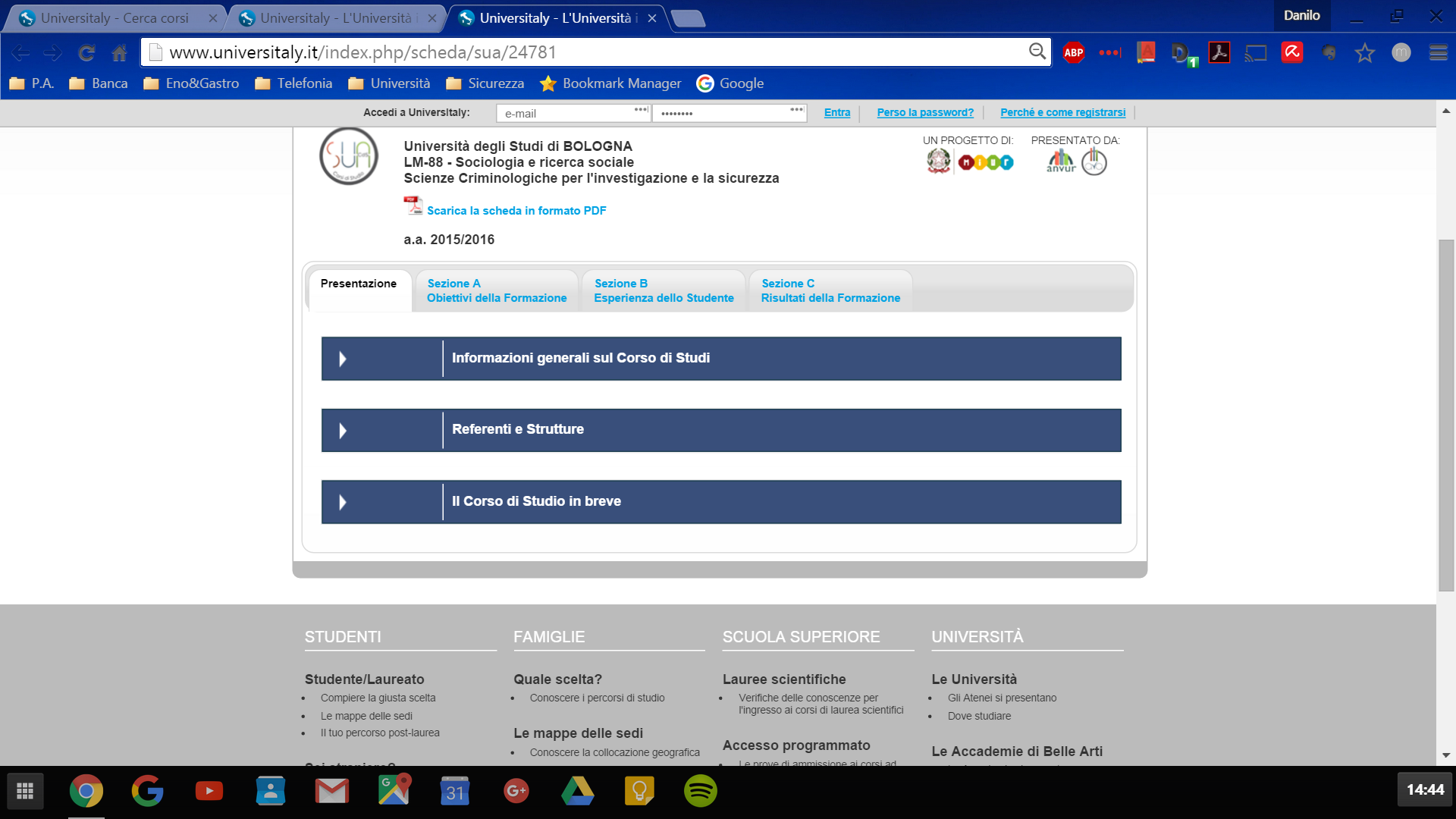 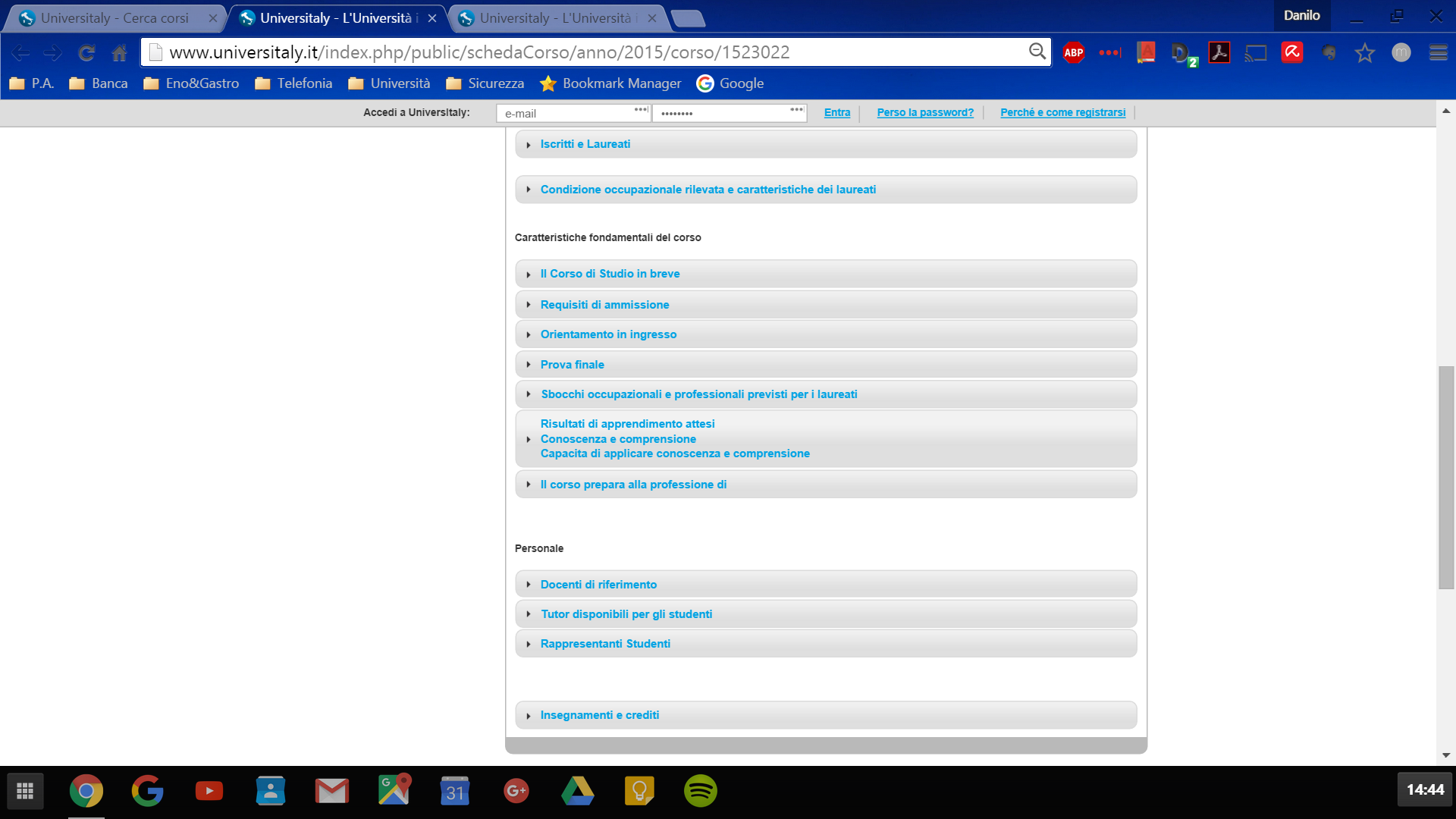 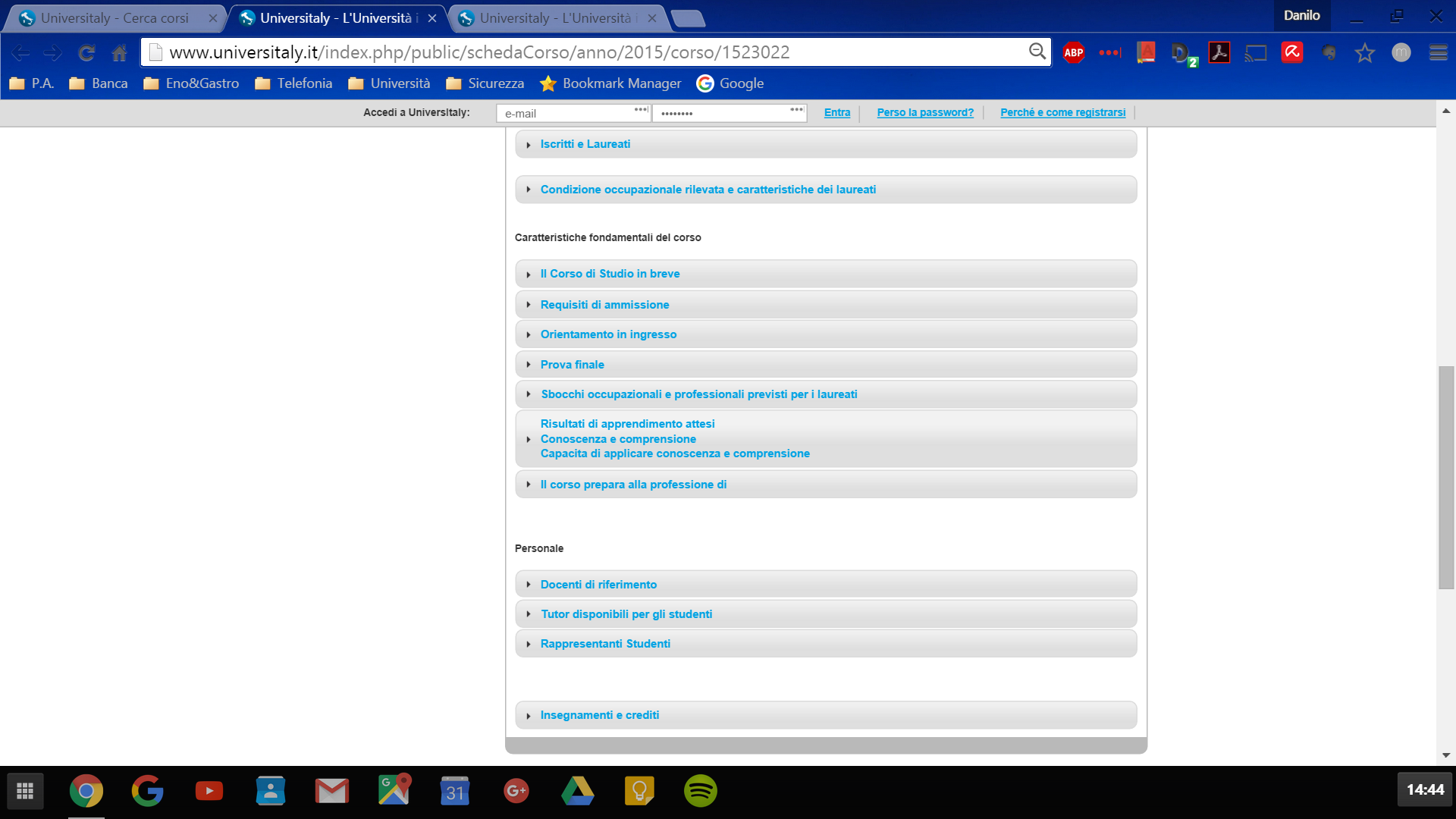 La Definizione delle Categorie Analitiche
Nella grande mole di dati disponibili, abbiamo selezionato quelli coerenti con le seguenti categorie analitiche
Le Promesse: presentazione corso di studi, sbocchi occupazionali previsti (con e senza codici ISTAT), Competenze associate alla funzione, “Descrittori di Dublino”
(knowledge and understanding, making judgements, communication skills, learning skills)

L’Occupabilità post-laurea: tasso di occupazione ad 1 e 3 anni, tasso di prosecuzione degli studi, guadagni mensili ad 1 e 3 anni, utilizzo lavorativo delle competenze oggetto di studio (dati del CdS e scarti con l’Ateneo)
L’Utenza: iscritti e laureati

La Struttura dell’Offerta: distribuzione dei CFU caratterizzanti, distribuzione interna agli SSD sociologici, SSD dei docenti di riferimento

Il Percorso dello Studente: tasso di laureati e voto di laurea, Erasmus, tirocini, studenti-lavoratori, soddisfazione dei laureati (dati del CdS e scarti con l’Ateneo)
Lo Stato dell’Arte
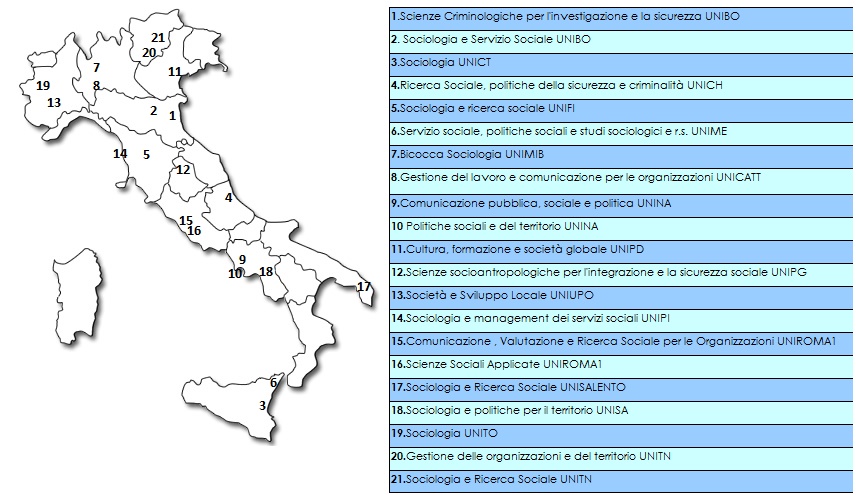 I Corsi di Laurea Magistrale
LM-88
La LM-88 «Sociologia e ricerca sociale» è stata codificata a partire dal Decreto del Ministro dell’Istruzione del 16 marzo 2007 “Determinazione delle classi delle lauree universitarie” (in attuazione del DM 270/2004).
[Speaker Notes: 12 regioni]
I Corsi di Laurea Magistrale LM-88
Serie storica 2008-2015
Rispetto al picco del 2010/11, mancano all'appello:
Sociologia, Politiche Sociali e Sanitarie,
      BOLOGNA-FORLI' 
Scienze Sociali per la Ricerca e le Istituzioni,
      MILANO 
Lavoro, Organizzazione e Sistemi Informativi,
      TRENTO
Sociologia delle Reti Territoriali ed Organizzative,
      TRIESTE
Gestione delle Politiche, dei Servizi Sociali e della Mediazione Interculturale (interclasse),
      URBINO
Trieste e Urbino: perdono il corso di LM;
Milano Statale: perde il corso, ma in città restano 2 LM erogati da altri atenei;
Bologna e Trento: razionalizzano l'offerta riducendo i corsi da tre a due.
[Speaker Notes: 12 regioni]
La Struttura dell’Offerta
Distribuzione per area geografica e per tipo di classe e curriculum
LM-1: Antropologia Culturale ed Etnologia
Perugia
LM-59: Scienze della Comunicazione Pubblica, d’Impresa e Pubblicità
Roma Sapienza
LM-85: Scienze Pedagogiche
Padova
LM-87: Servizio Sociale e Politiche Sociali
Bologna, Messina, Piemonte Orientale, Pisa
*Clusterizzazione geografica basata sui criteri ISTAT
[Speaker Notes: 12 regioni]
La Struttura dell’Offerta
Ripartizione CFU tra Ambiti
*Con riferimento al DM 270/04
** In questo caso non si tratta di valore minimo ma di valore massimo
[Speaker Notes: 12 regioni]
La Struttura dell’Offerta
Ripartizione CFU tra SPS
SPS/07: Sociologia Generale

SPS/08: Sociologia dei Processi Culturali e Comunicativi

SPS/09: Sociologia dei Processi Economici e del Lavoro

SPS/10: Sociologia dell’Ambiente e del Territorio

SPS/11: Sociologia dei Fenomeni Politici

SPS/12: Sociologia Giuridica, della Devianza e del Mutamento Sociale
[Speaker Notes: 12 regioni]
Iscritti e laureati
Iscritti e Laureati 2012-2015
*Dato provvisorio non aggiornato.
[Speaker Notes: 12 regioni]
Il Percorso dello Studente
[Speaker Notes: 12 regioni]
L’Occupabilità Post-Laurea
[Speaker Notes: 12 regioni]
L’Occupabilità Post-Laurea
N.B.: i dati sull’occupabilità sono tratti dal Consorzio AlmaLaurea e sono spesso mancanti nei singoli CdL. Laddove presenti, inoltre, sono estratti da campioni esigui.
[Speaker Notes: 12 regioni]
I Profili Tipici e Benchmarking
Interrogativi, Obiettivi e Tecniche
Analisi dei descrittori dei CDLM e identificazione di profili lessicali e semantici
Quali sono gli aspetti narrativi su cui insistono i «progettisti» dei CDLM 88? In che modo i corsi vengono descritti?
ANALISI DEL CONTENUTO
Analisi del Contenuto
Analisi Lessicometrica
Rilevare le forme lessicali occorrenti in ciascuna sezione testuale

Analisi delle Corrispondenze Lessicali
Identificare tramite associazione le strutture semantiche latenti sottese ai descrittori

Analisi dei Cluster
Ottenere partizione di elementi simili attraverso criteri statistici
Analisi del Contenuto
LE SEZIONI DESCRITTIVE
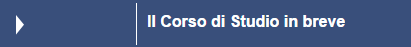 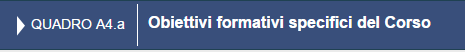 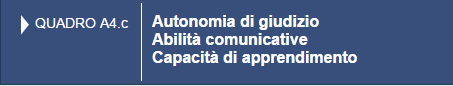 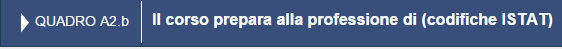 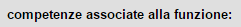 I descrittori. Analisi delle occorrenze lessicali
[Speaker Notes: fFLATTERED & FULL FORMS]
Le Professioni «Promesse»
[Speaker Notes: EXPLORATIONS BETWEEN CFU AND ROLESE]
L’Analisi delle Corrispondenze Lessicali
Estrazione dei Fattori
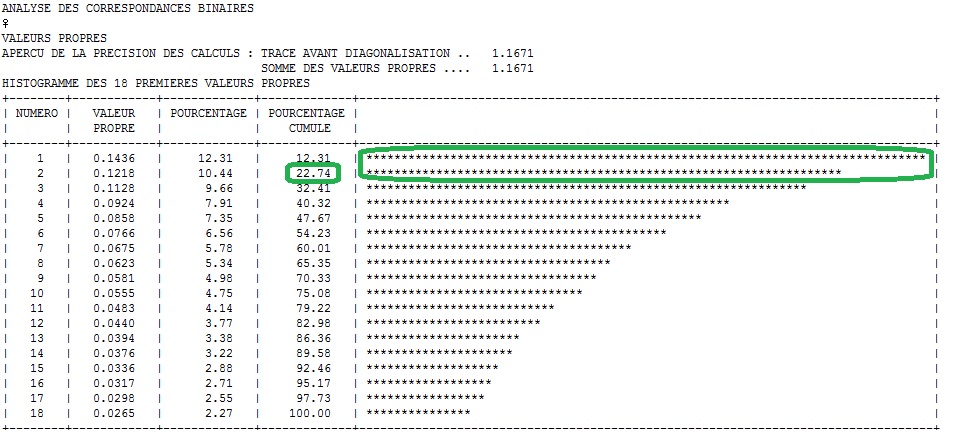 Forme Lessicali e Fattori. L’ACL
Forme Lessicali per polarità Fattore con Contributi Assoluti e Relativi
FATTORE 1 – 12% Inerzia Tot. Ripr.
FATTORE 2 – 10,3% Inerzia Tot.Ripr
[Speaker Notes: SEMANTIC DIMENSIONS]
«Costellazioni Lessicali»
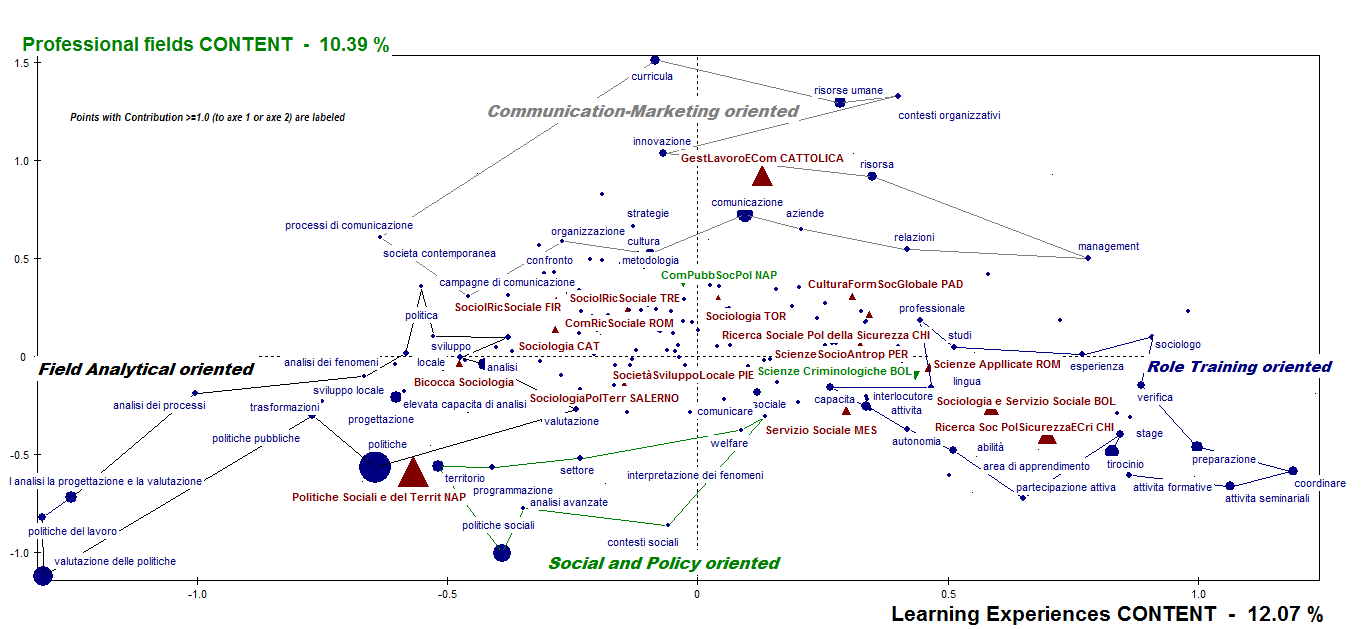 [Speaker Notes: FIELD ANALITICAL competenze strategiche progetti & ricerca           ROLE TRAINING tecnico professionale  
ASSE FORMATIVO
ASSE PROFESSIONALE 

Riferimento a sbocchi Occupazionali – Argentin Giancola – Associazione con profili professionali]
Cosa succede senza le Interclassi?
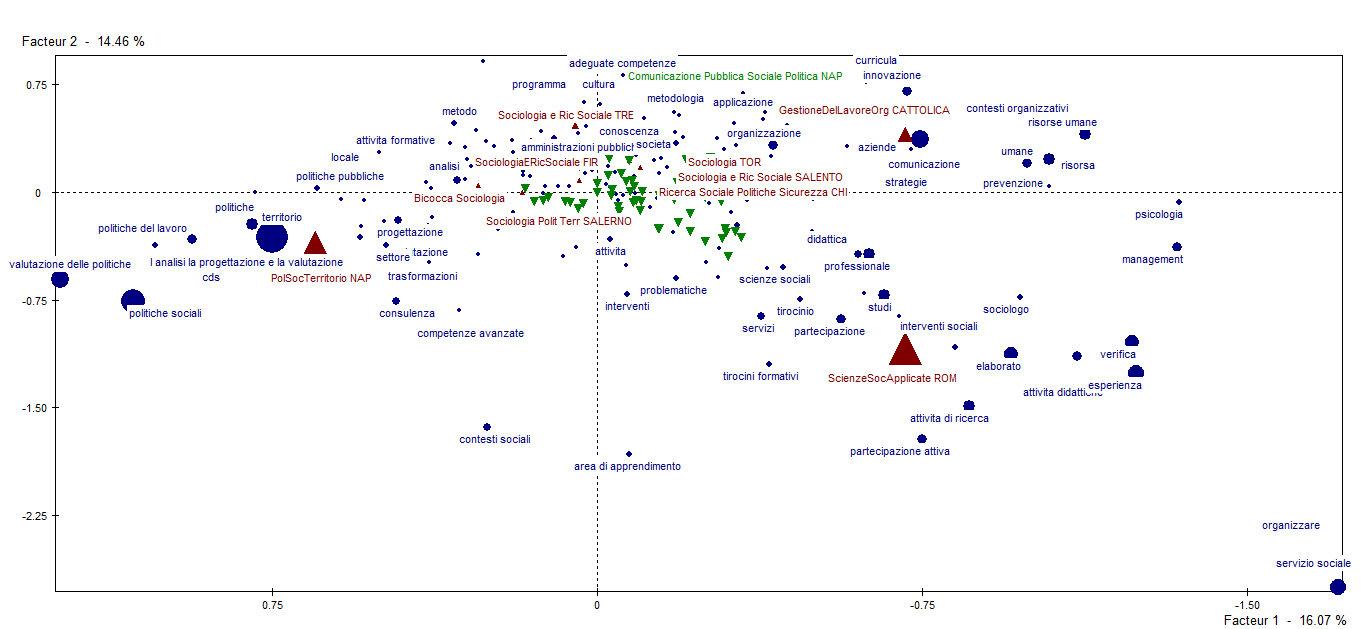 Forme lessicali del Profilo Medio
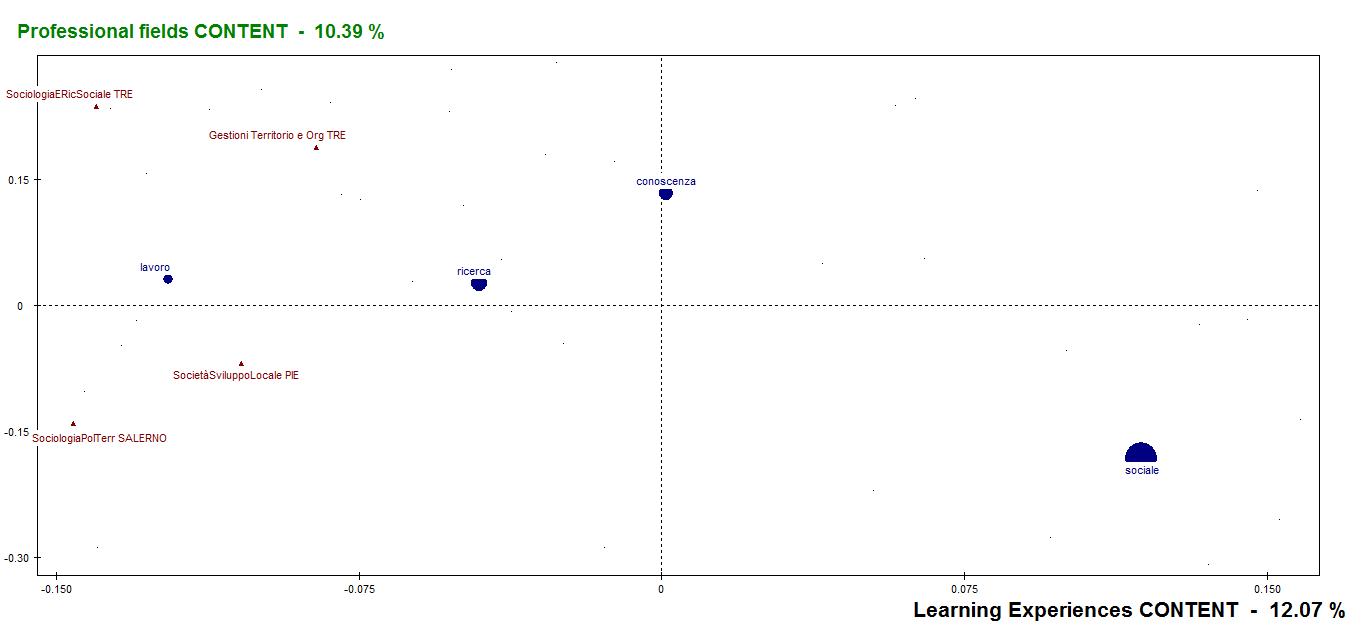 Cluster: il taglio del dendogramma
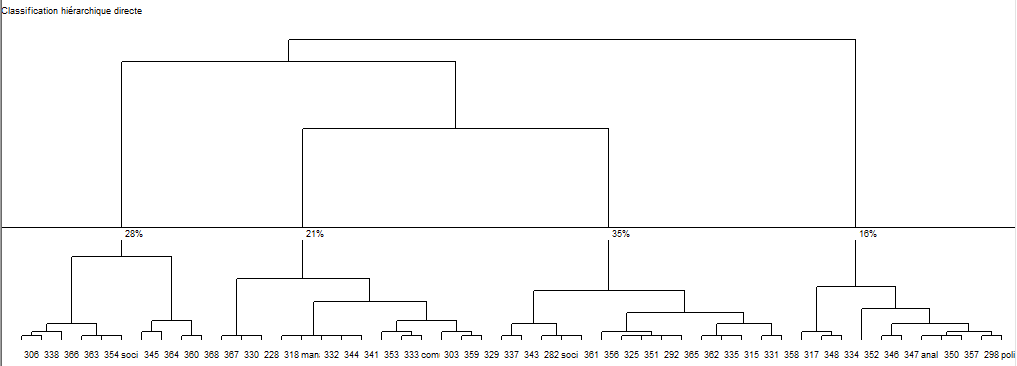 Forme Tipiche per Ciascun Cluster
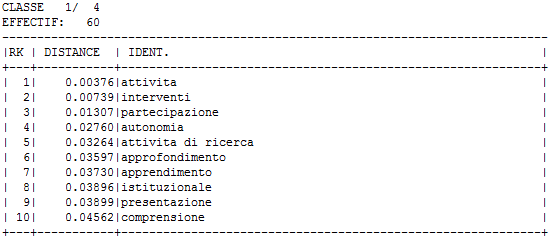 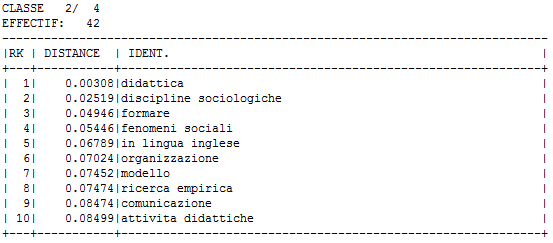 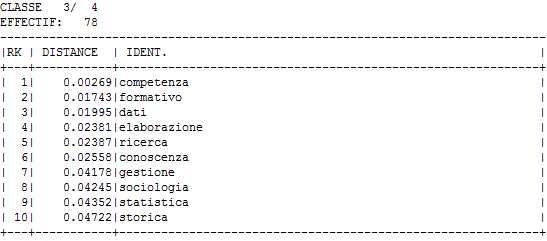 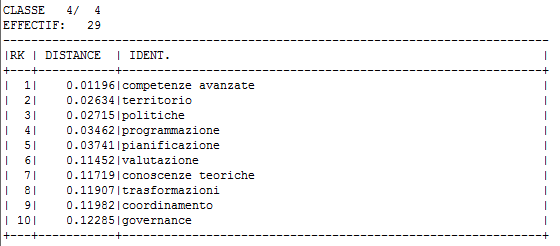 Analisi Cluster_ Mappa Fattoriale
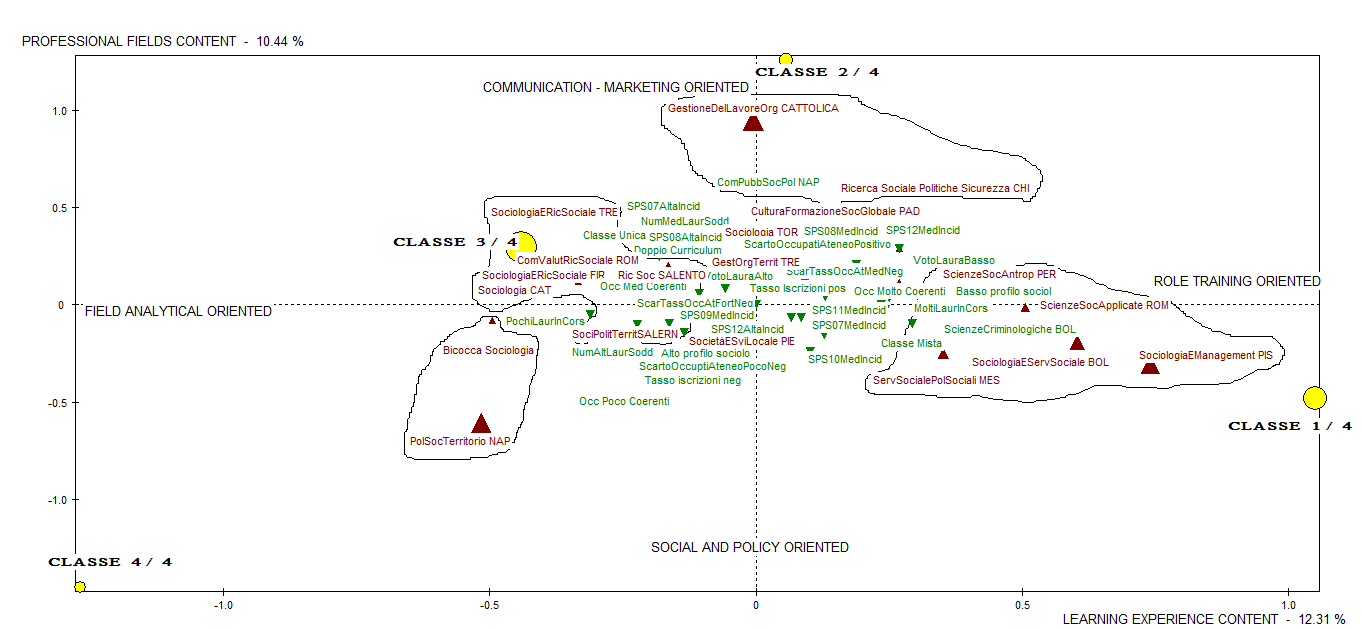 [Speaker Notes: 1. Low Profiling Self-Presentations, but:

2. In the case of high profile we can observe two different kind of professional situation concerning job coherence: 
a. the cluster of ‘niche’ researchers are lesser coherent 
b. the cluster of professional social workers better matches job requirements

3. About curriculum’s satisfaction a Low Coherence with a High Satisfaction and viceversa were found]
Struttura disciplinare e Profilo Lessicale: quali relazioni?
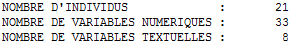 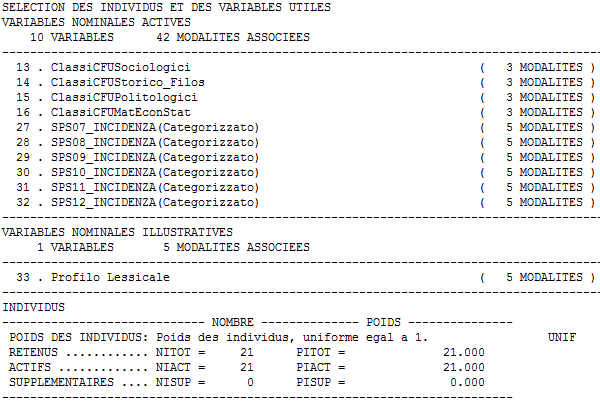 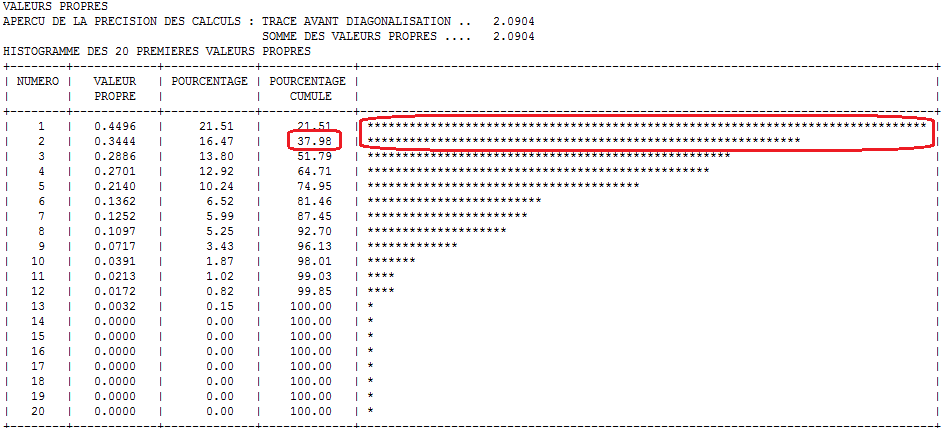 Struttura disciplinare e Profilo Lessicale: quali relazioni?
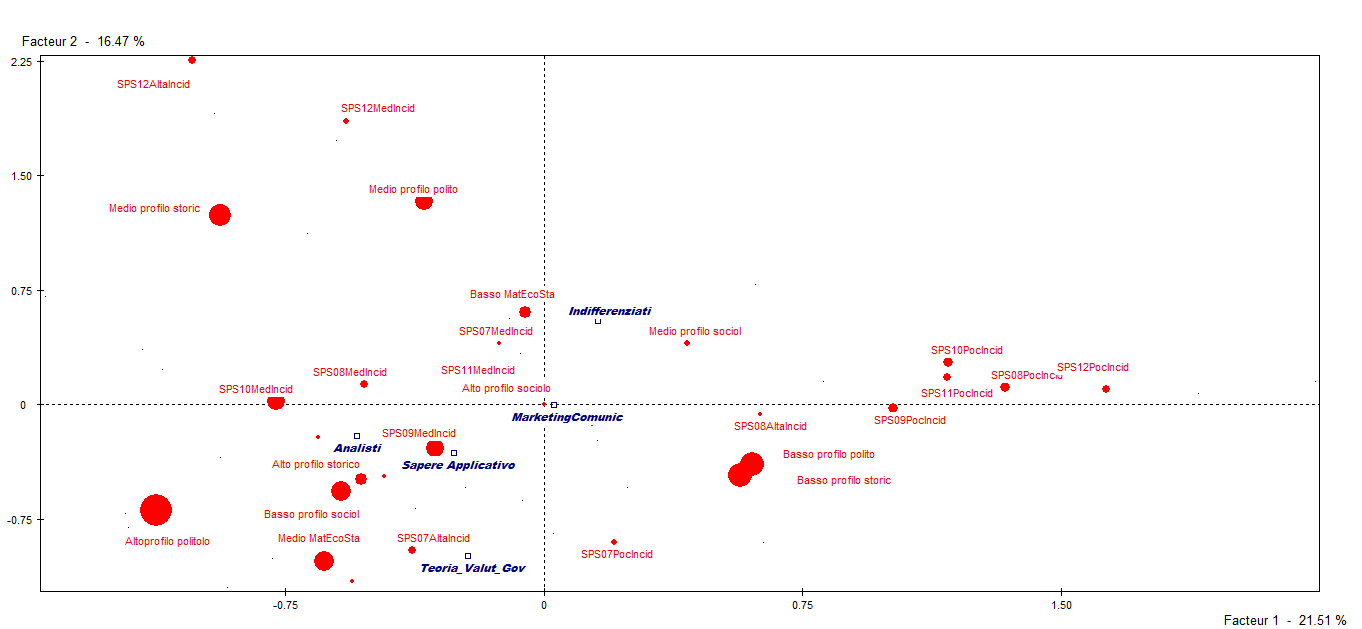 [Speaker Notes: Paradosso_Gli indifferenziati  si differenziano rispetto gli altri. Marketing:Com no, mentre prima denotavano l’uso di forme maggiormente caratteristiche
Analisti Sapere Applicativo a livello disciplinare sono omogenei benchè come contenuti sono estremamente differenti]
Possibilità di Intervento
Distribuzione CFU per SPS. Confronto Triennali - Magistrali
Per le Triennali, elaborazione su dati Marco Gui, “Un’analisi dell’offerta formativa dei Corsi di Laurea triennali in Sociologia”, Sociologia  italiana. AIS Journal Review, n. 2, 2013